Профессионально трудовое  обучение(швейное дело)       5 класс
Учитель швейного дела
Новожилова Ирина Анатольевна
 
МСОУ Клинская специальная (коррекционная) общеобразовательная школа VIII вида
Московская область
Тема урока:
«Материалы, 
рабочие инструменты 
и 
приспособления»
Для выполнения швейных работ нужны
Материалы

                   Рабочие инструменты

                                                         Приспособления
Материалы
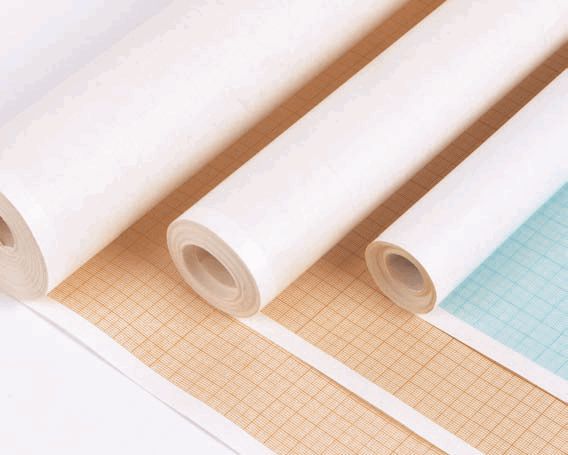 Бумага
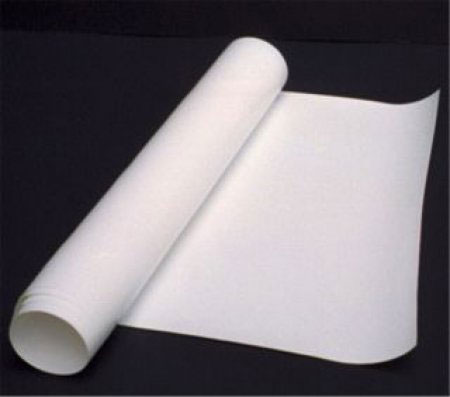 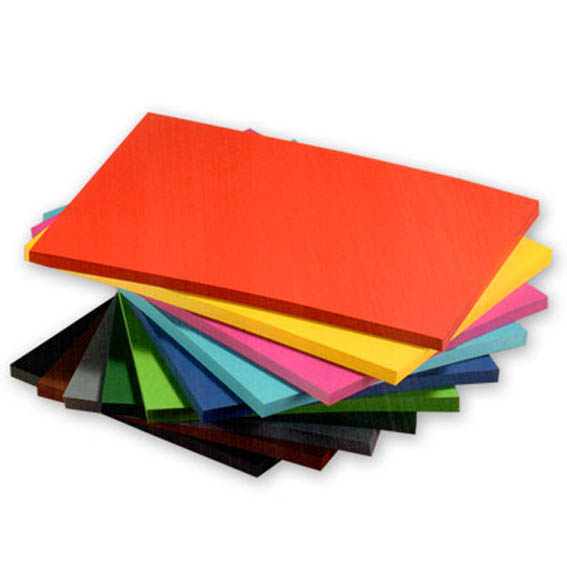 Материалы
Картон
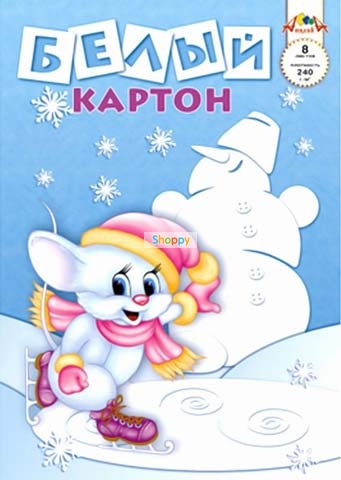 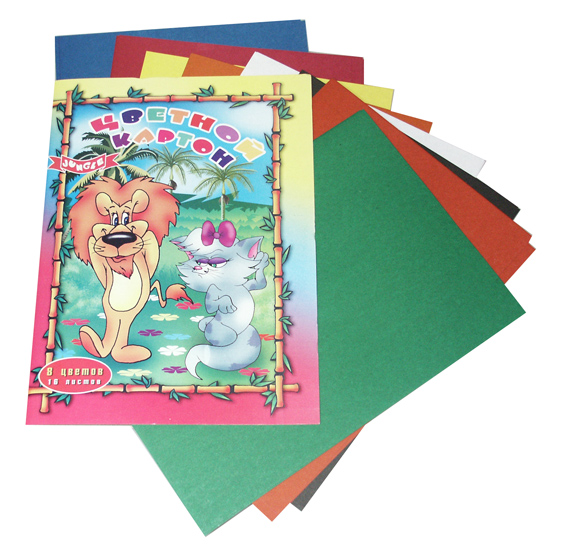 Материалы
Ткань
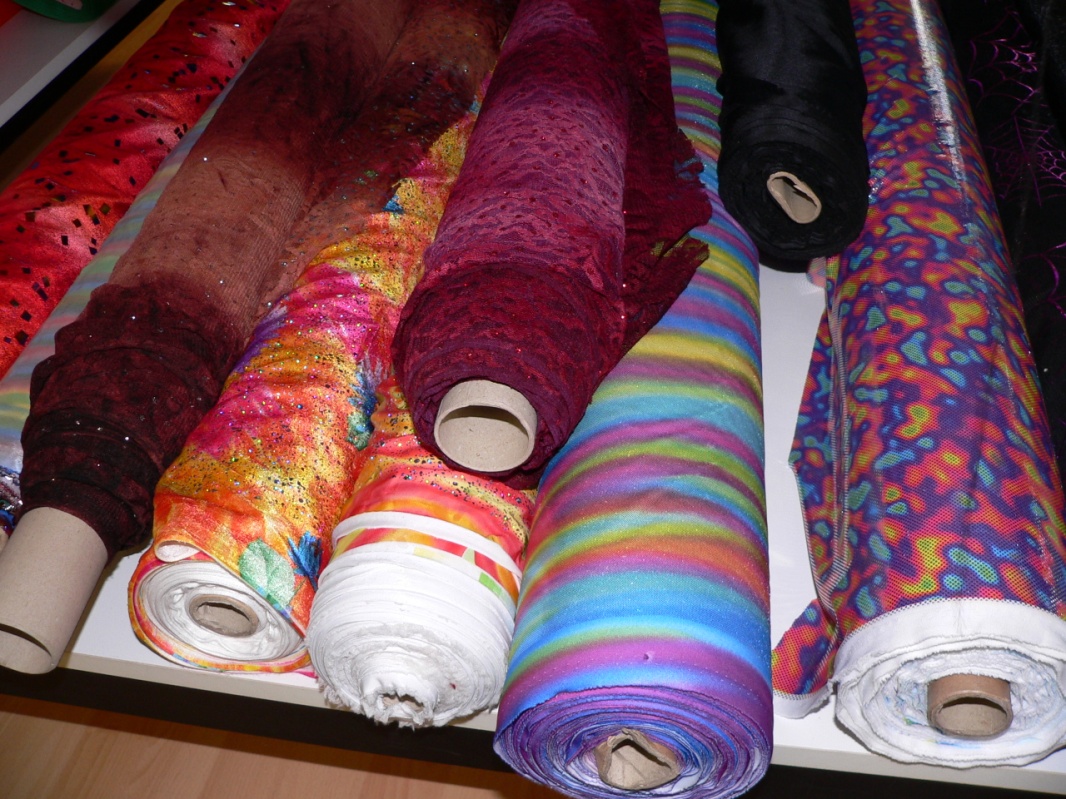 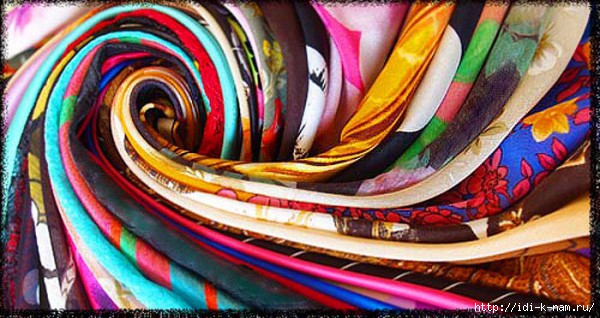 Материалы
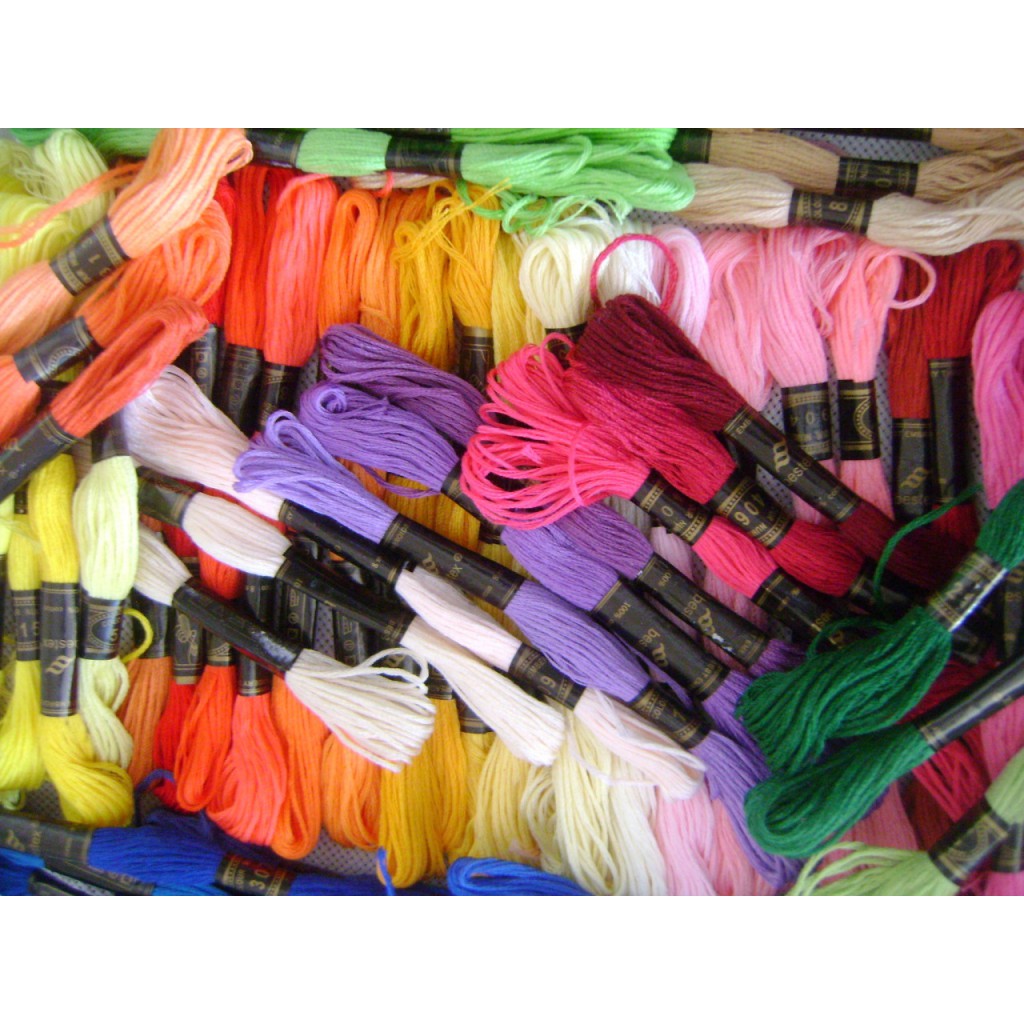 Нитки
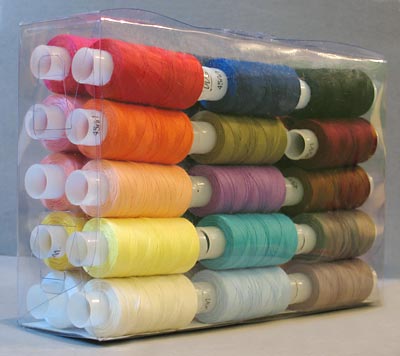 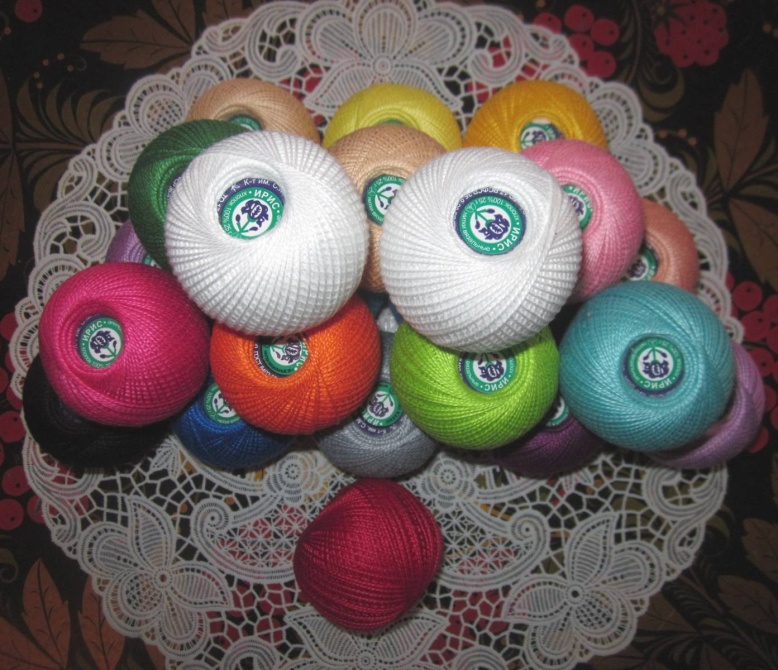 Материалы
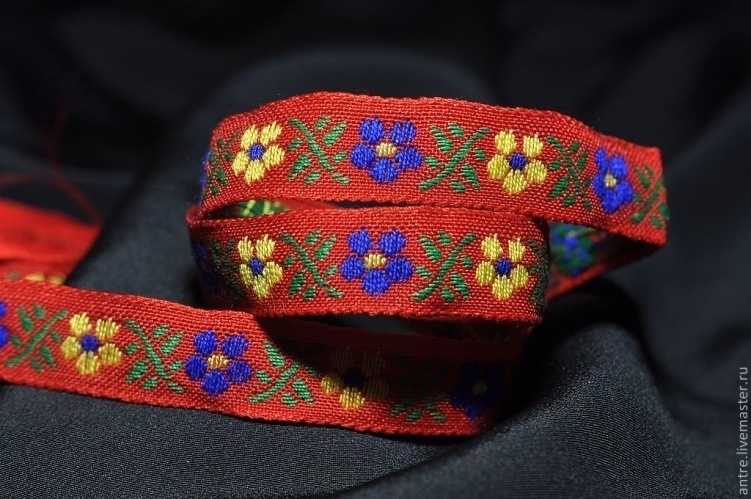 Тесьма
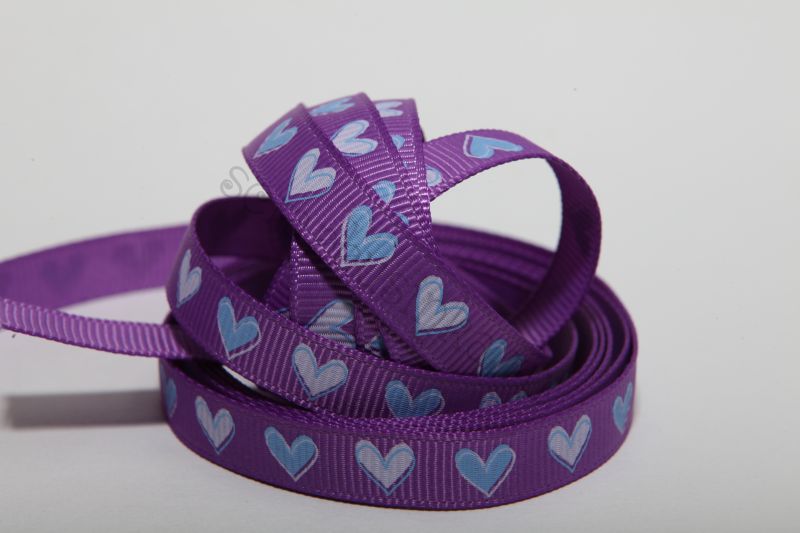 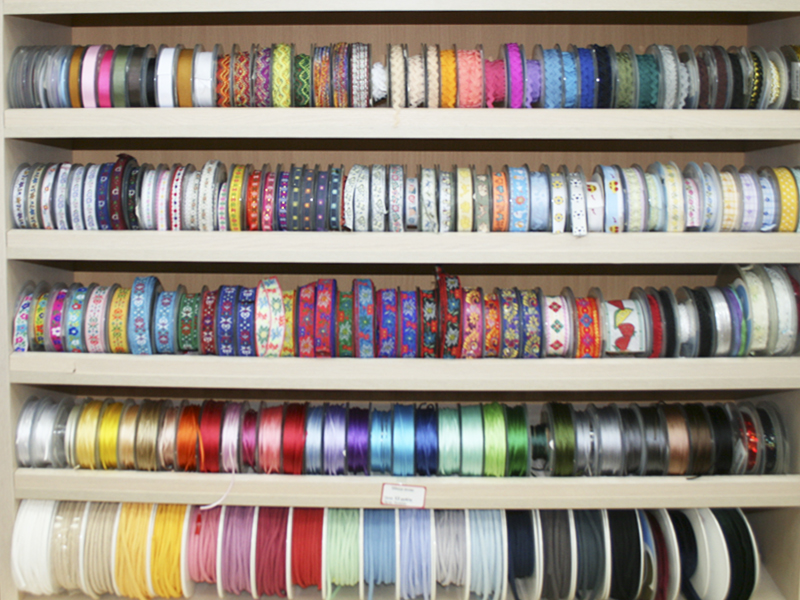 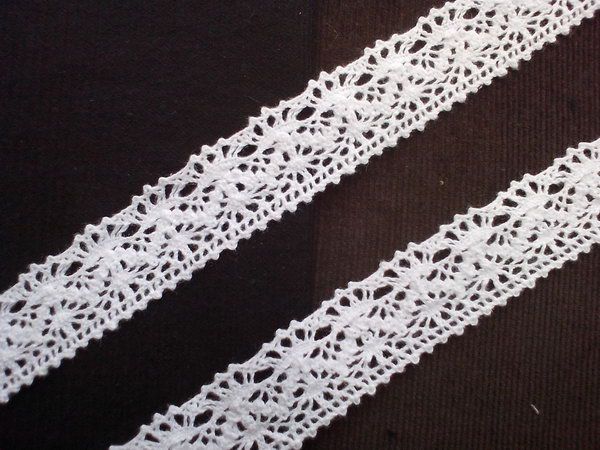 Материалы
Бумага 
             Картон
Ткань
                     Нитки 
                                           Тесьма
Рабочие инструменты
Ручные иглы
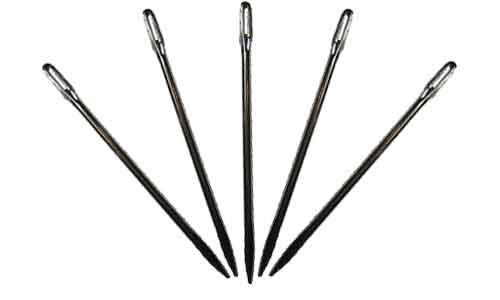 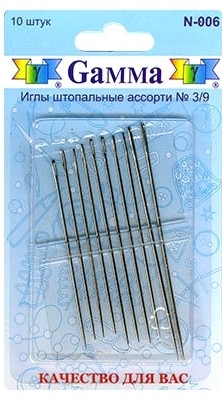 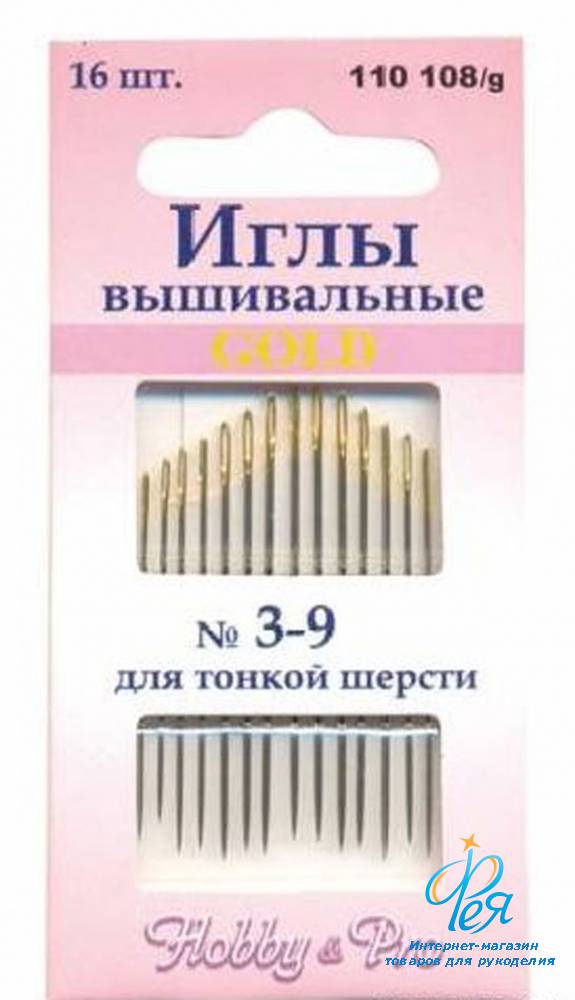 Рабочие инструменты
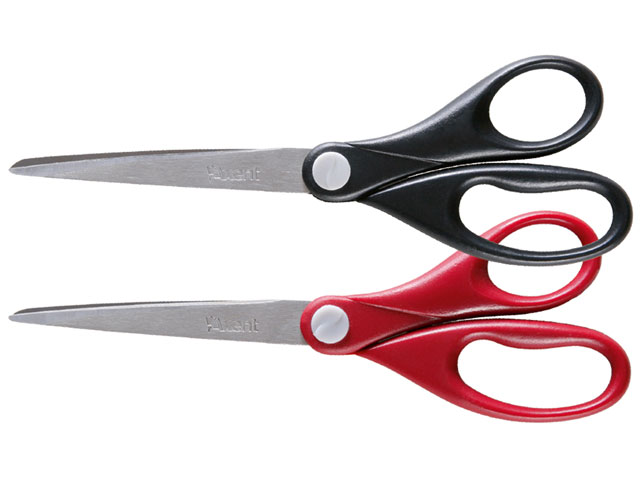 Ножницы
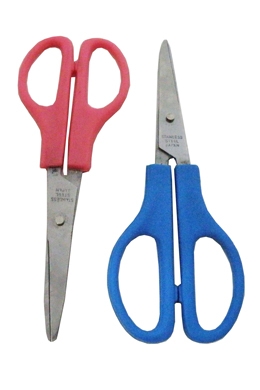 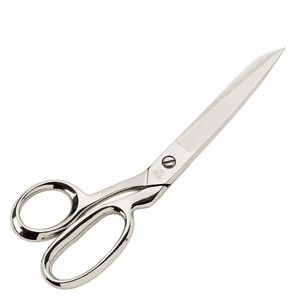 Рабочие инструменты
Ручные иглы

           Ножницы
Приспособления
Булавки
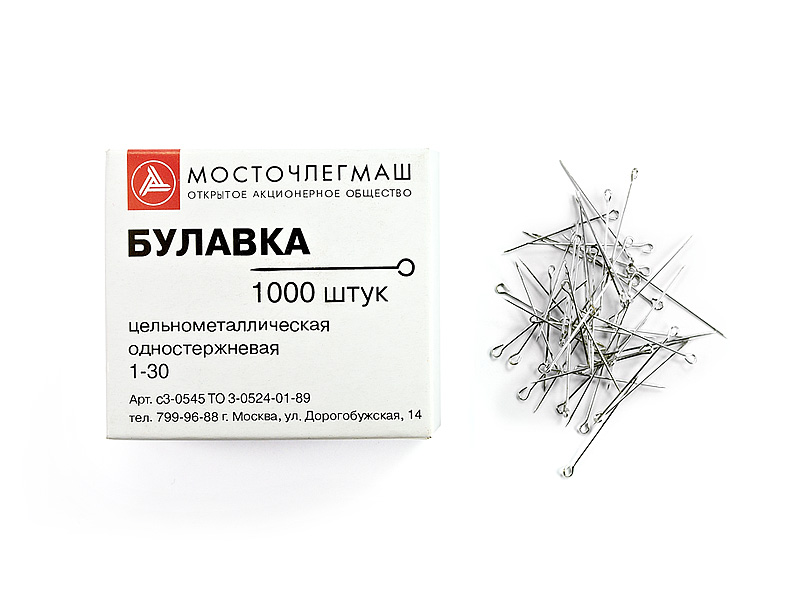 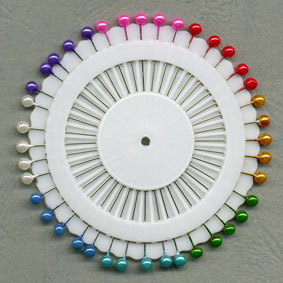 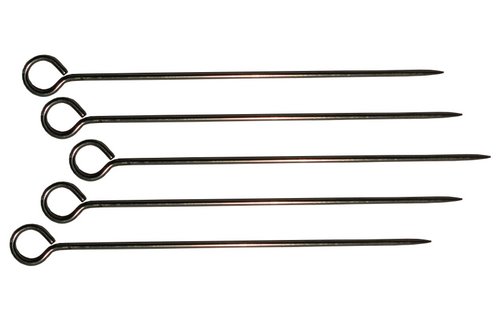 Приспособления
Напёрсток
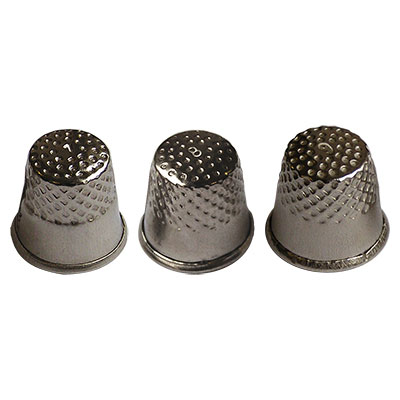 Приспособления
Портновский мел
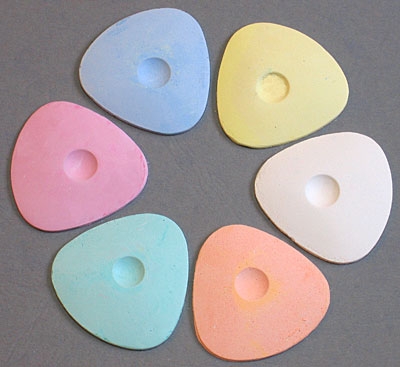 Приспособления
Вспарыватель
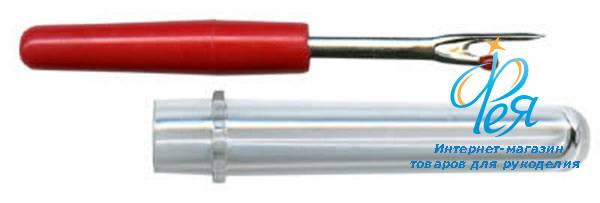 Приспособления
Булавки 
       Напёрсток
            Портновский мел  
                              Вспарыватель